The timing of this lecture and the length/density made it hard to engage. Last week of classes and everyone was mentally exhausted
Some items were confusing to some students
Speaking pace was good and kept several users enganged
Comments on the quality of presentation slides indicated they were of good visual quality
Think and Feel?
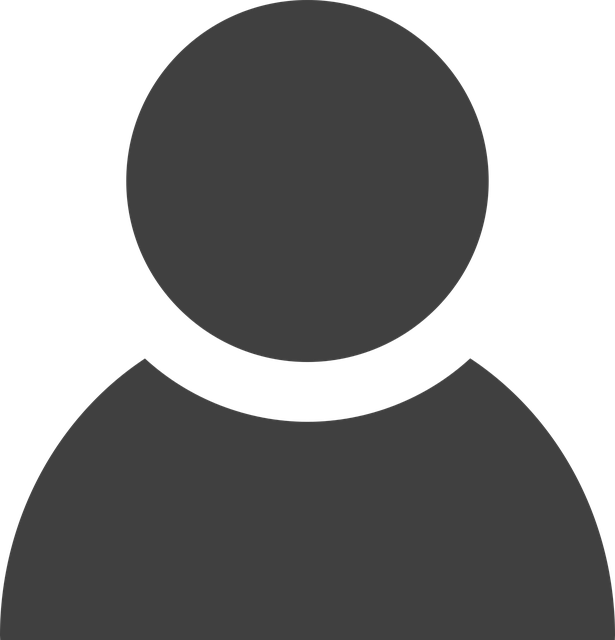 See?
Hear?
Students saw templates from various clinical labs as examples, seeing a variety of templates was good
tone/inflection was good as a lecturer
What does your learner...?
Say and Do?
Some learners participated if they felt like it but wasn’t mandatory
Comment on some aspects would be better as breakout rooms or pre-readings. i.e other ways to deliver content besides straight lecturing
Pain Points?
Gain Points?
Density/delivery of content –too much info, some content not as applicable to students
Good pacing and tone by lecturer
Every part of lecture was engaging to several students so there was no big flop
Time – length felt long, some topics could be summarized more briefly
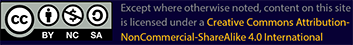 To use this document, follow these instructions
1- Go to file
2- Upload the file through PowerPoint (Microsoft) or Slide (Google)
3- Edit the Empathy Map for modification
4- Save the Empathy Map to use it later